Štatistika
Štatistika:
Je to veľmi dôležitá časť matematiky.
Nezaobíde sa bez nej žiadna poisťovňa, banka, ale aj škola, nemocnica či domácnosť.
So štatistickými údajmi pracuje v živote každý z nás.
Napríklad aj v tomto období, všetci sme sledovali a aj sledujeme vývoj pandémie koronavírusu.
Štatistika sa zaoberá zberom, triedením a spracovávaním údajov rôzneho charakteru.
V štatistike získavame údaje – číselné informácie pozorovaním, meraním, skúmaním.
Tieto údaje potom triedime, spracovávame, vytvárame tabuľky, grafy, diagramy.
Na získanie informácií často realizujeme štatistický prieskum.
Štatistický prieskum
Alebo štatistické zisťovanie je činnosť, pri ktorej získavame štatistické údaje.
Dôležité pojmy:
Štatistický súbor :
je to najčastejšie skupina ľudí, vecí, predmetov,
Napríklad : všetci žiaci v triede, všetci obyvatelia Slovenska, všetky stromy v sade, všetky písmená v texte,... 
Tvoria ho štatistické jednotky.
Rozsah súboru – je to počet štatistických jednotiek v súbore.
Štatistická jednotka:
Je to prvok štatistického súboru,
Napríklad: jeden žiak v triede, jeden obyvateľ Slovenska, jeden strom v sade, jedno písmeno v texte,...
Štatistický znak:
Môžeme povedať, že je to určitá vlastnosť  štatistickej jednotky.
Napr. známka z matematiky, vek, druh ovocia, druh písmena,....
Spracovanie štatistického prieskumu:
Ak robíme sami nejaký štatistický prieskum, je potrebné najskôr údaje zaznamenať,





Potom údaje spracujeme do tabuľky, v ktorej sa uvádza absolútna početnosť znaku a relatívna početnosť znaku:
Absolútna početnosť znaku – číslo, ktoré vyjadruje, koľkokrát sa štatistický znak vyskytol.
Relatívna početnosť znaku – je to podiel absolútnej početnosti a rozsahu štatistického súboru .  Vyjadruje sa desatinným číslom, zlomkom, percentami .
Dôležitou súčasťou spracovania je aj vytvorenie grafu, diagramu, napríklad stĺpcový graf, kruhový diagram.
Súčasťou spracovania je aj interpretovanie výsledkov, výpočet aritmetického priemeru, ...
V malom to robíme často na papier, kde si napíšeme napr. jednotlivé známky, druhy ovocných stromov, obľúbené farby, pri ktorých si robíme značky ( už sme také robili, keď sme hádzali kockou, pre jednoduchšie počítanie robíme značky po piatich.
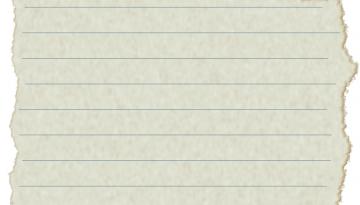 1
2
⑦
3
4
③
5
⑥
6
⑤
③
④
Vzorový príklad:
Vzorový príklad:
Graf alebo diagram nakreslíme – narysujeme podľa toho ,
čo chceme znázorniť. 
Najlepšie je použiť tabuľkový editor, napr. Microsoft Excel.
Ďakujem za pozornosť!